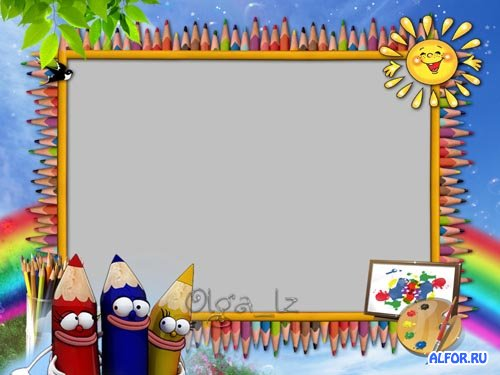 В рамках проекта 
 «Мир эмоций глазами 
детей»
«ЧТО ВЛИЯЕТ 
 НА  НАШИ 
 ЧУВСТВА?»
Авторы:
Дарья М. – 6 лет
Диана К.  – 6 лет
Оформили :
Молодцова М.В. – руководитель ИЗО
Рыбинск, 2012
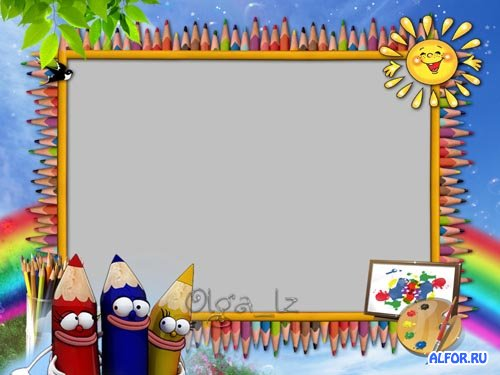 МЫ ХОТИМ УЗНАТЬ
Что влияет на наши чувства?
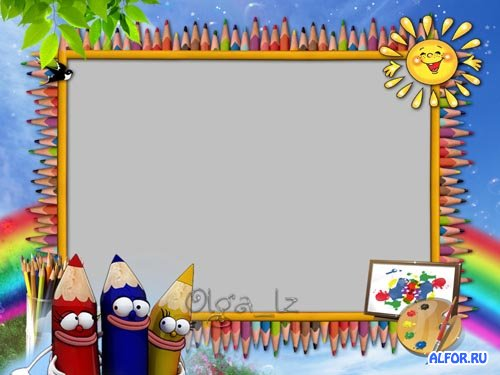 ДЛЯ ЭТОГО НАМ НАДО
Спросить у родителей, какие  произведения живописи им нравятся и почему?;
 Вместе  с сотрудником музея поразмышлять, какие чувства руководили художником в момент написания картины, какие эмоции он хотел передать людям?; 
 Узнать у воспитателя, как художнику, удается сделать так, чтобы картина говорила с нами? 
Что это за язык?;
 Посетить «интерактивный музей» и
поиграть в игру «Музыка.Живопись.Эмоции».
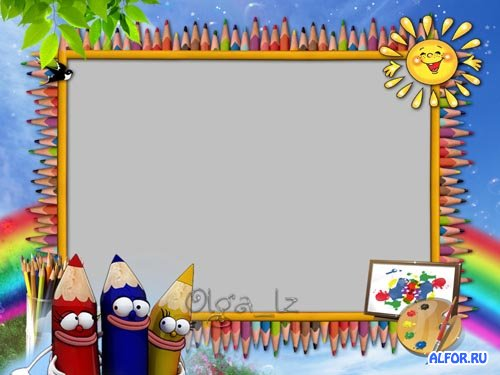 МЫ ПРЕДПОЛАГАЕМ, ЧТО
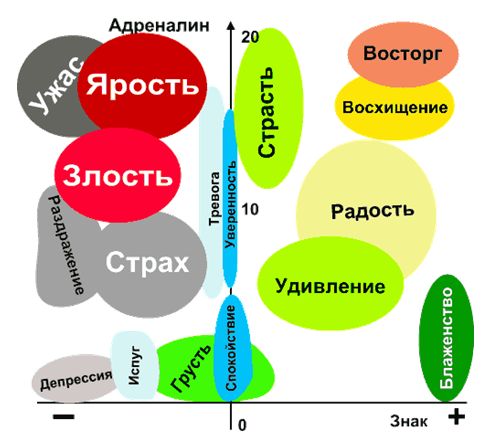 живопись способна пробуждать в нас самые разнообразные чувства и эмоции
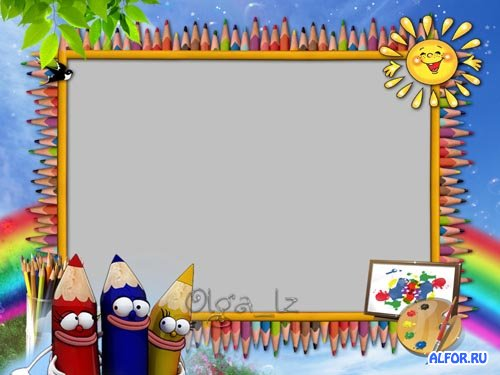 НАШИ  ДЕЙСТВИЯ
Родители рассказали нам, что любимыми картинами могут любоваться часами. Они вызывают у них чувства покоя, радости. Рядом с такими произведениями искусства хочется подумать и помечтать.
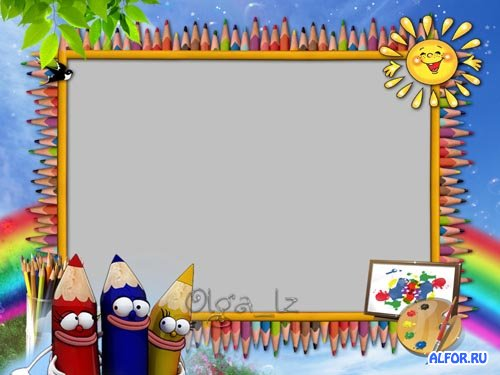 НАШИ  ДЕЙСТВИЯ
Например, маме Саши очень нравится картина «Утро в сосновом бору» И.И.Шишкина, а мама Леры любит картину К.П.Брюллова «Всадница».
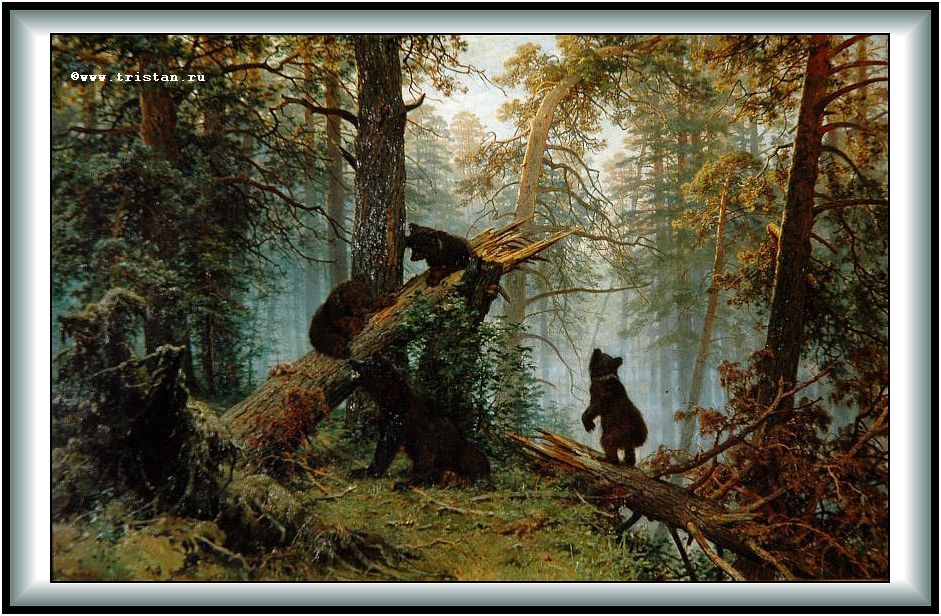 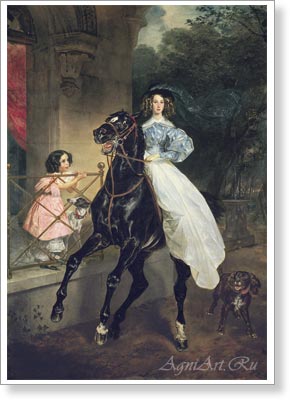 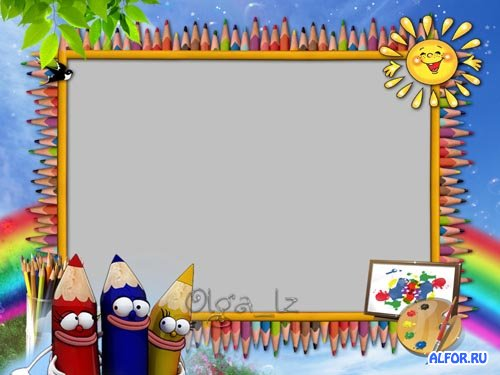 НАШИ ДЕЙСТВИЯ
К нам в группу приходил сотрудник художественного музея и знакомил нас с произведениями живописи. Вместе  с ним мы размышляли, какие чувства руководили художниками в момент написания картин,  и какие ответные чувства  они хотели вызвать у  нас.
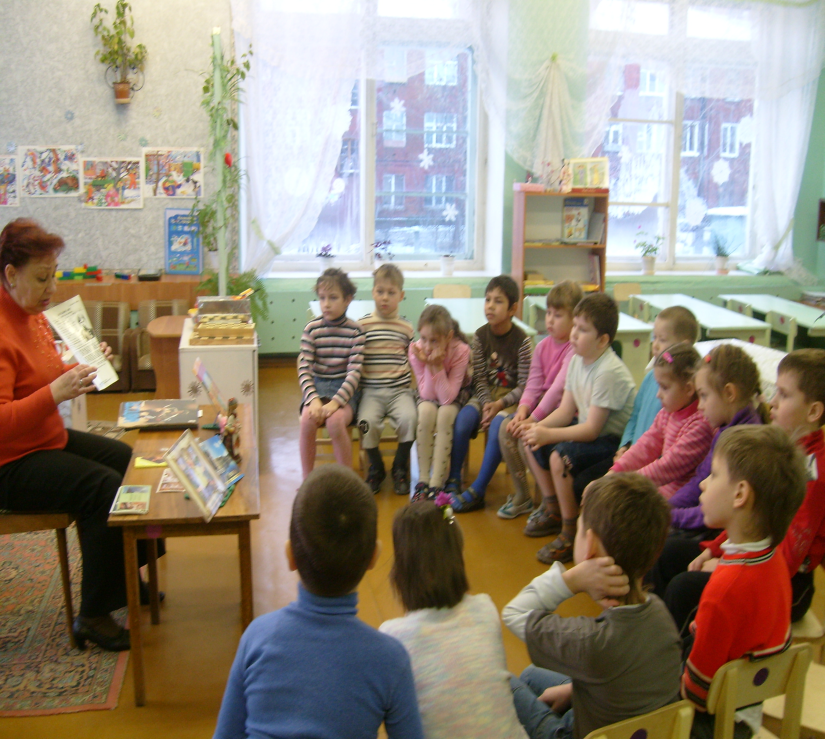 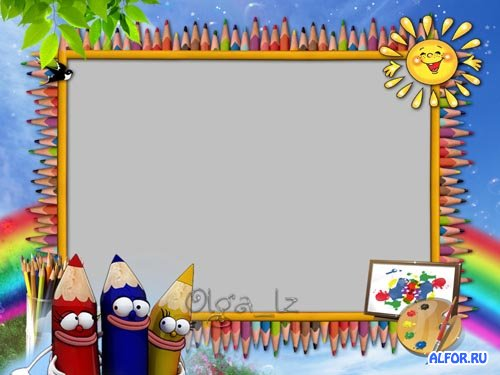 НАШИ  ДЕЙСТВИЯ
Руководитель рисования рассказала нам, что художнику удаётся сделать так, чтобы картина говорила с нами. Этот язык называется средством выразительности:  сочетание красок и линий; формы и размера мазка; бликов и ритма.
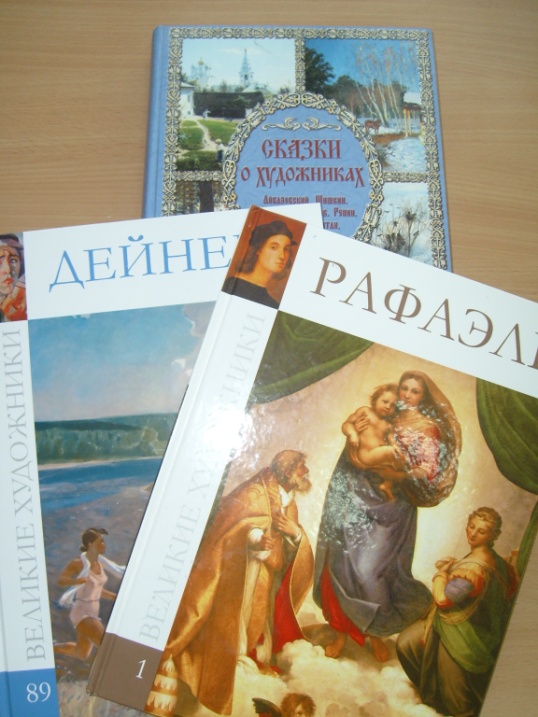 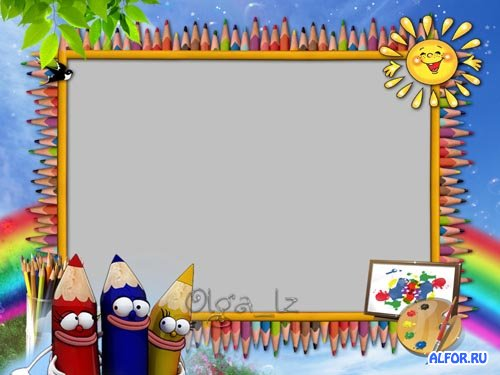 НАШИ  ДЕЙСТВИЯ
Мы просмотрели серию книг «Великие художники», где  познакомились с новыми  произведениями живописи.
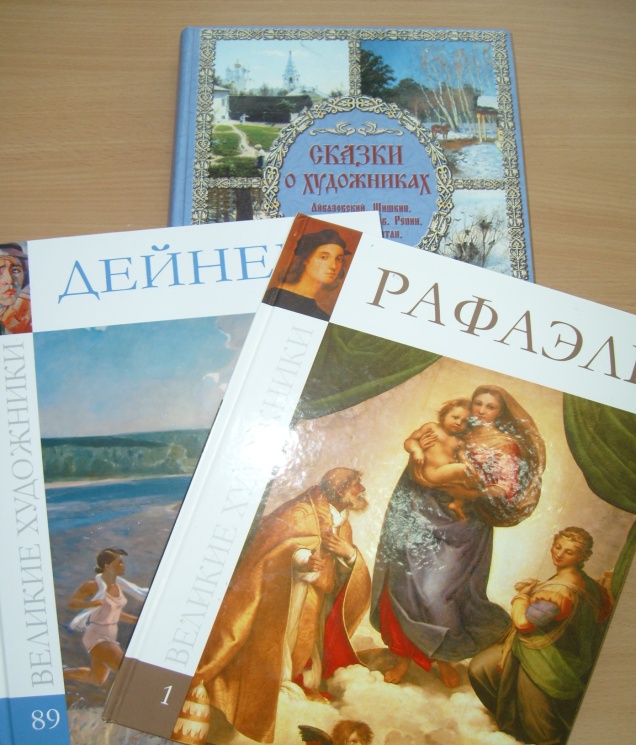 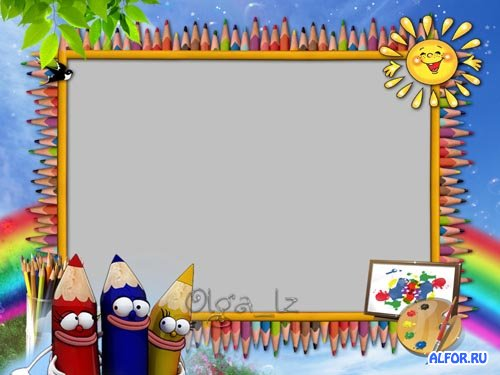 НАШИ  ДЕЙСТВИЯ
Вместе с родителями мы  нашли  в «Интернете» заинтересовавшие нас  картины .
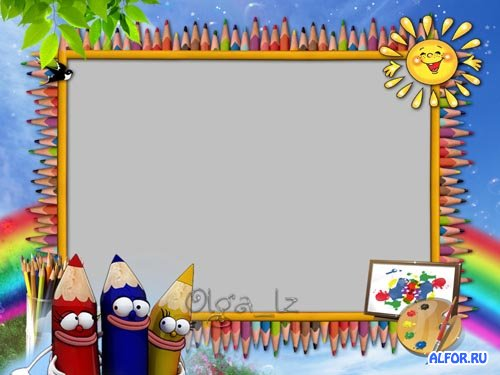 НАШИ  ДЕЙСТВИЯ
Мы «посетили» интерактивный музей, созданный в группе. Там рассматривали произведения  жанров живописи, которые вызвали у нас разнообразные чувства, настроения, эмоции.
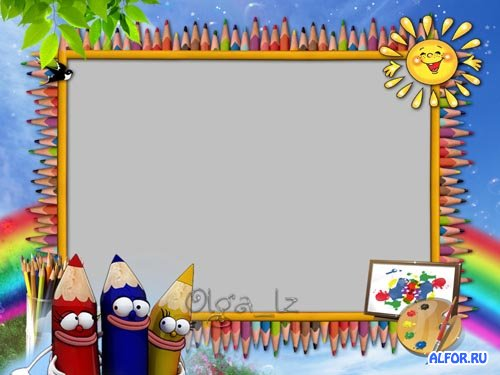 НАШИ  ДЕЙСТВИЯ
Поиграли в интерактивную игру «Музыка.Живопись.Эмоции» , в которой упражнялись в соотношении музыкального произведения с настроением, выраженным в картине. ..\картины и машенька\Презентация Эмоции Маши и картины.pptx
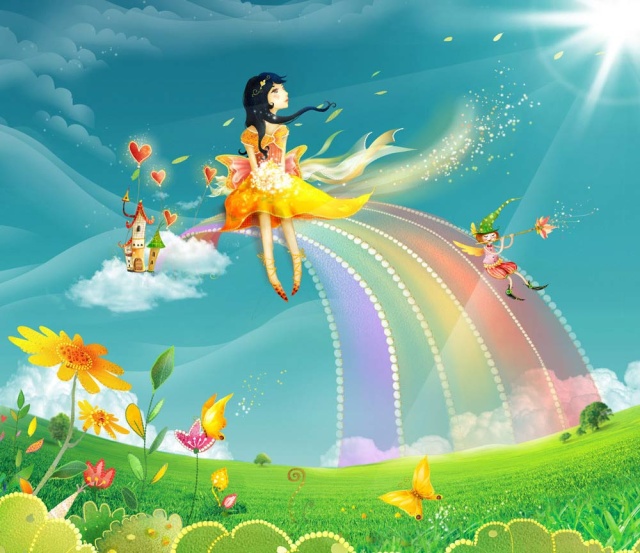 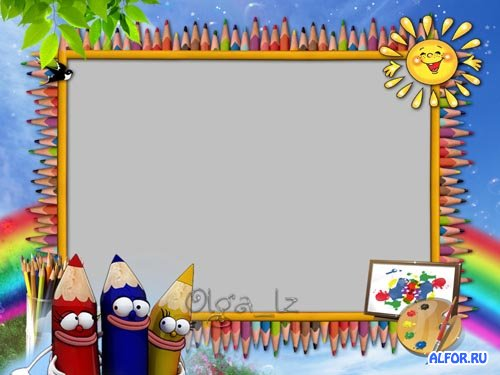 ТЕПЕРЬ МЫ ЗНАЕМ
Живопись способна пробуждать в нас самые разнообразные чувства и эмоции.
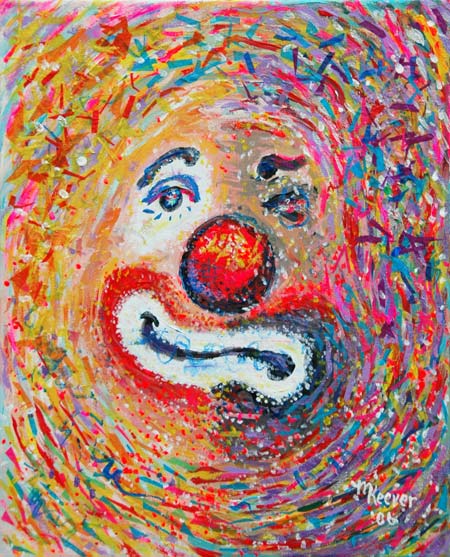